Group 3
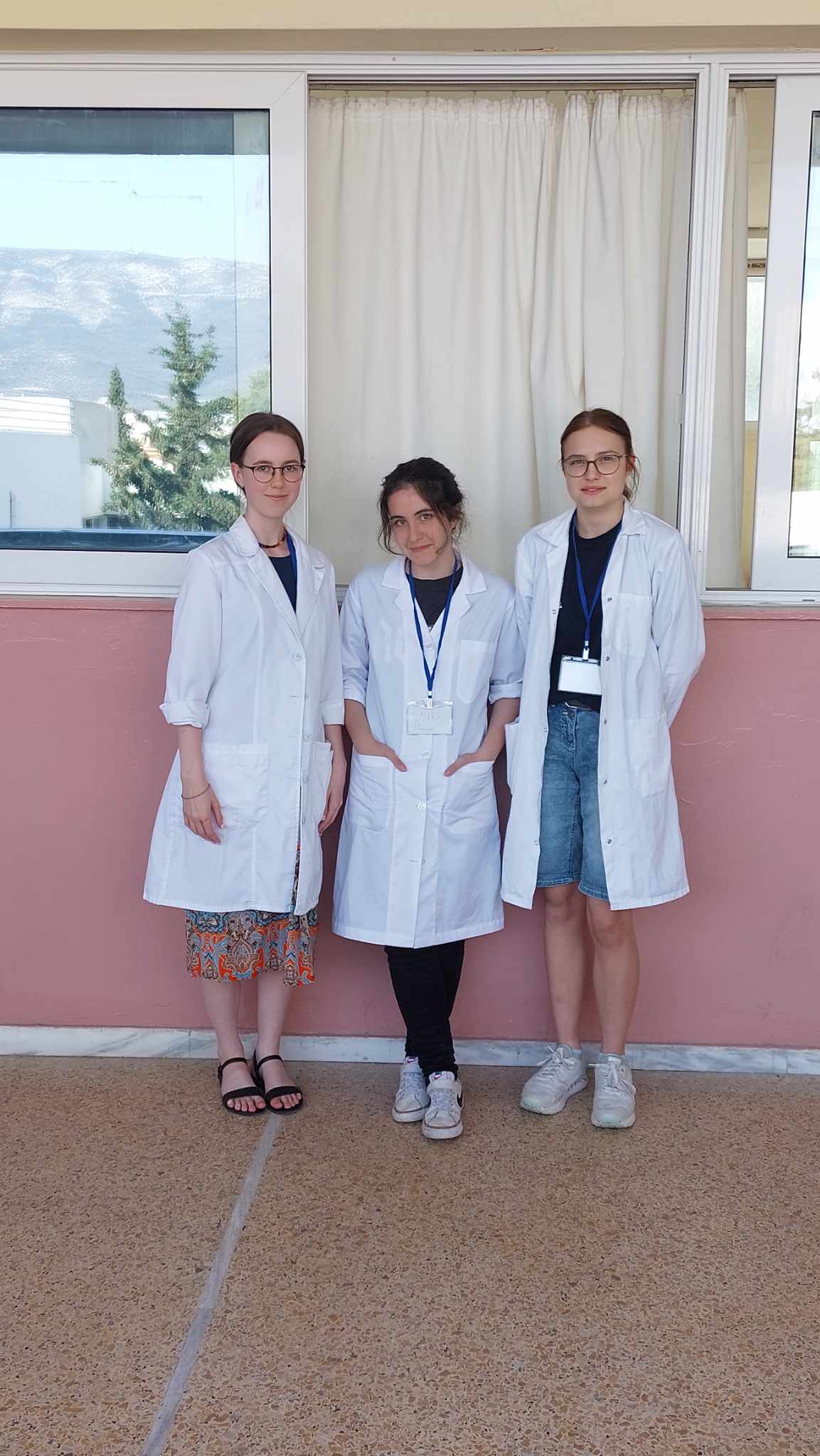 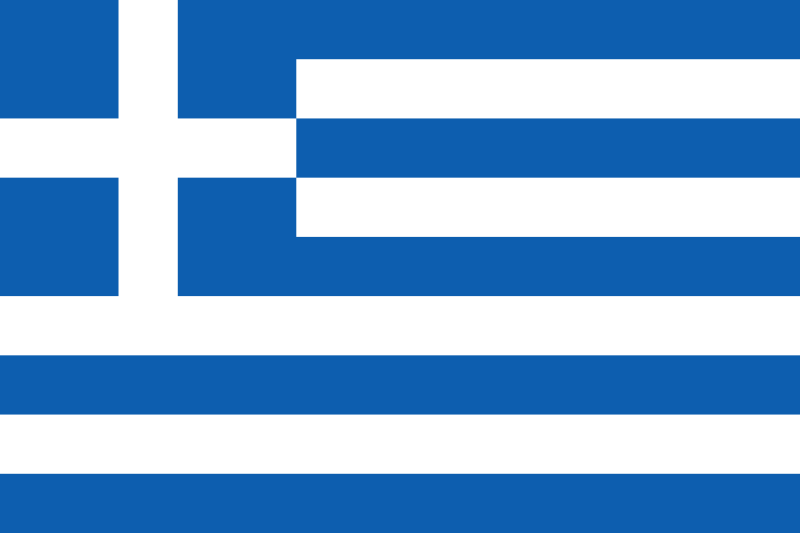 Laura
Greece

Amelie
Germany

Gabrielė
Lithuania
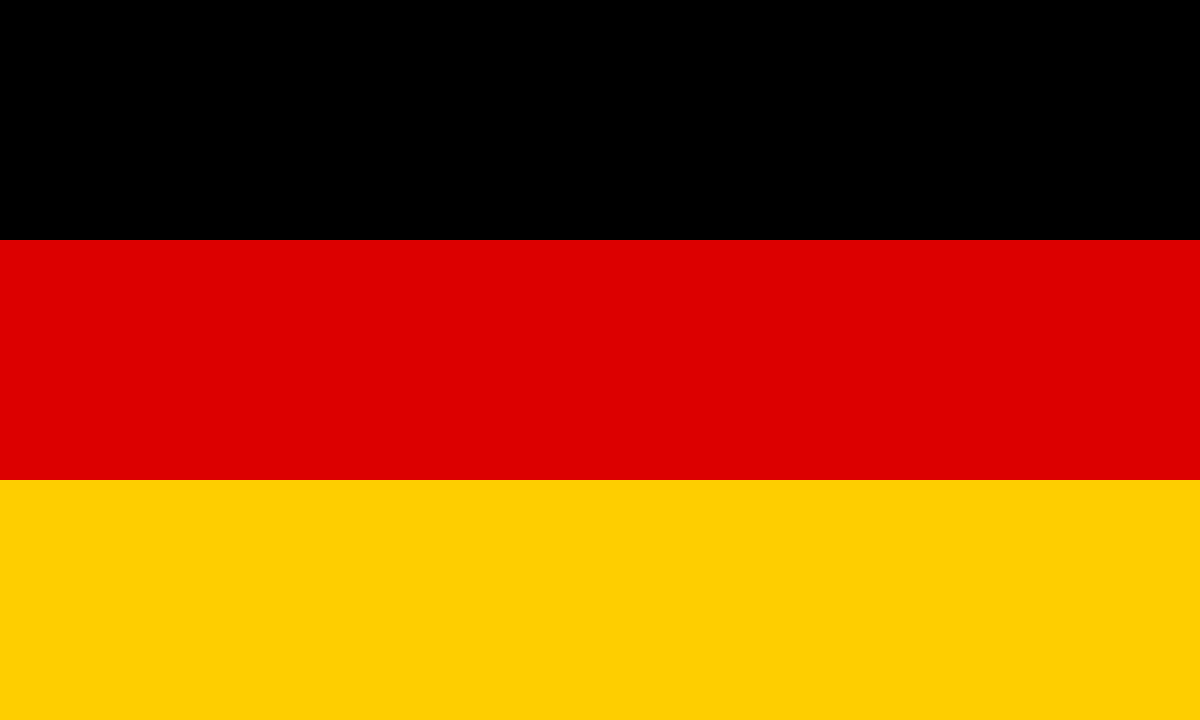 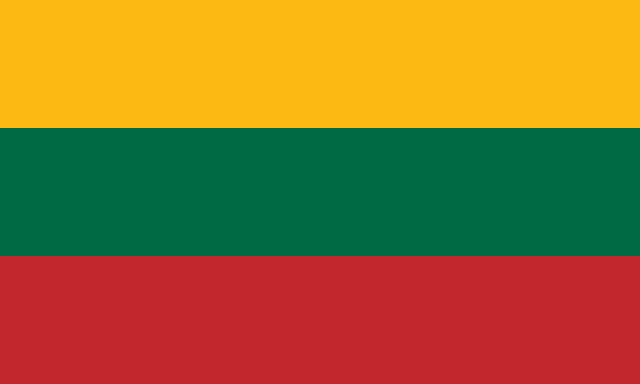 Observation of 1. experiment (E1) – transformation
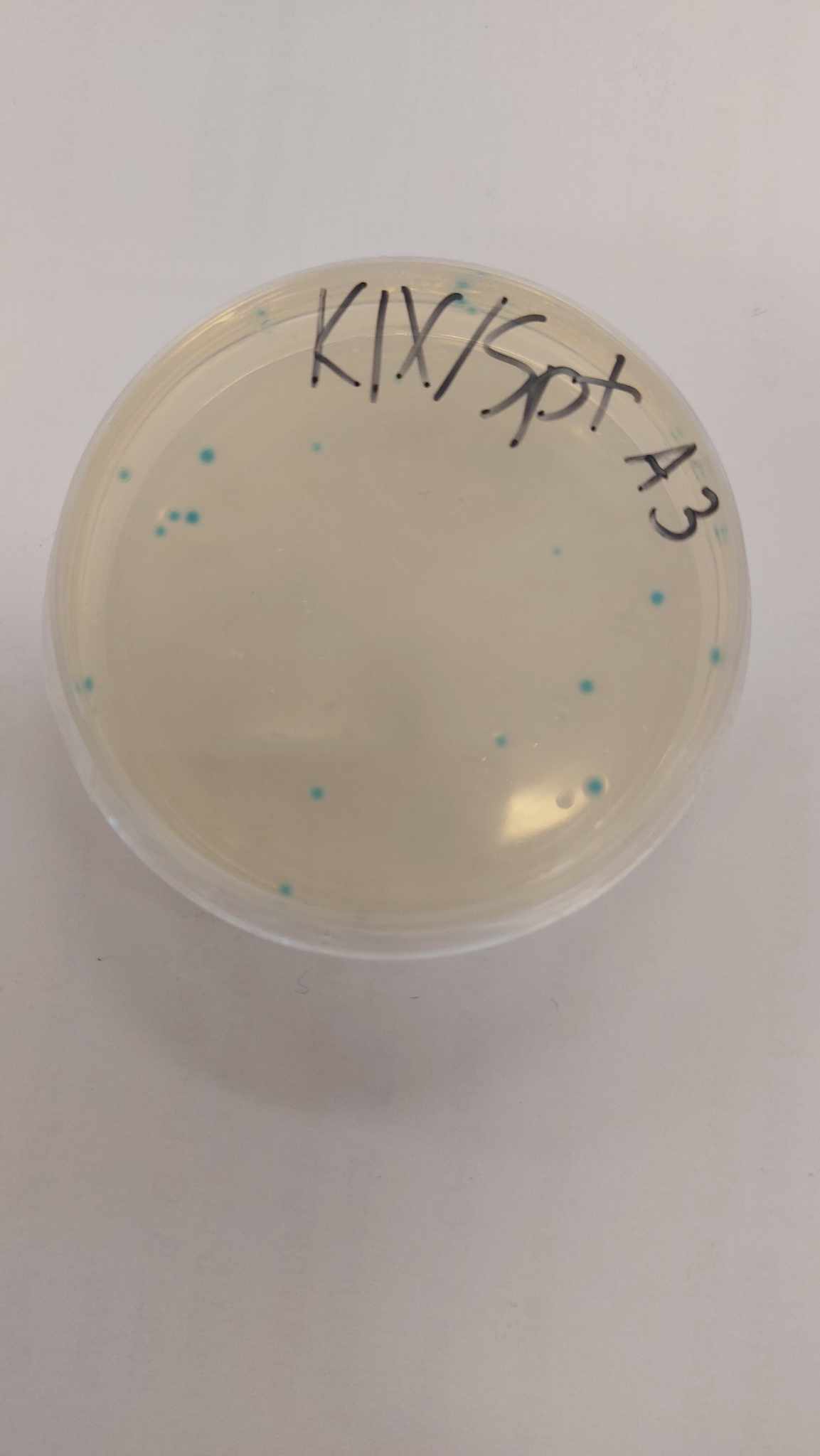 A1
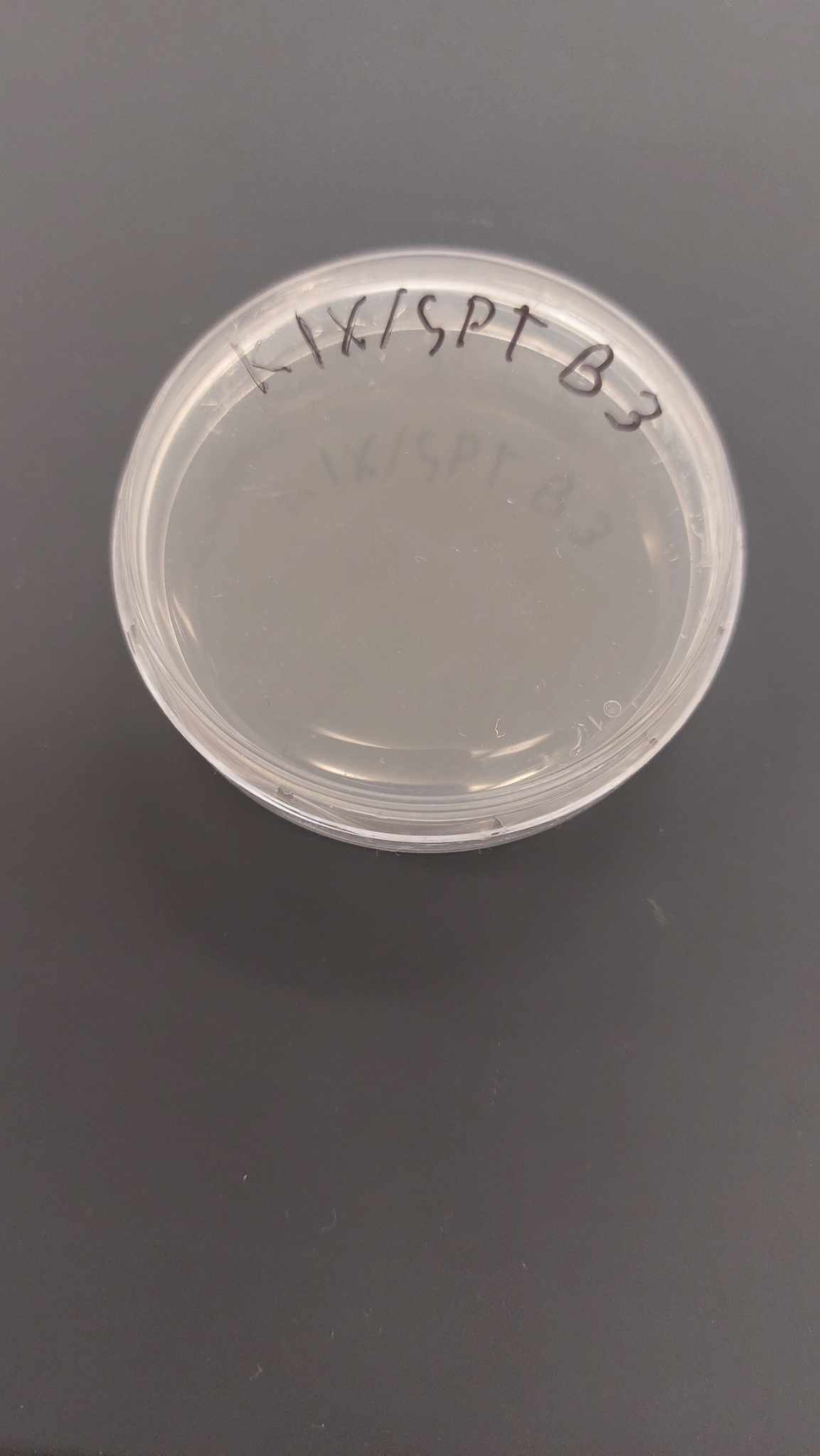 A3: OBSERVATION
          – blue bacteria

B3 OBSERVATION 
           – no bacteria

C3 OBSERVATION
           – blue bacteria

D3 OBSERVATION
           – white bacteria
B1
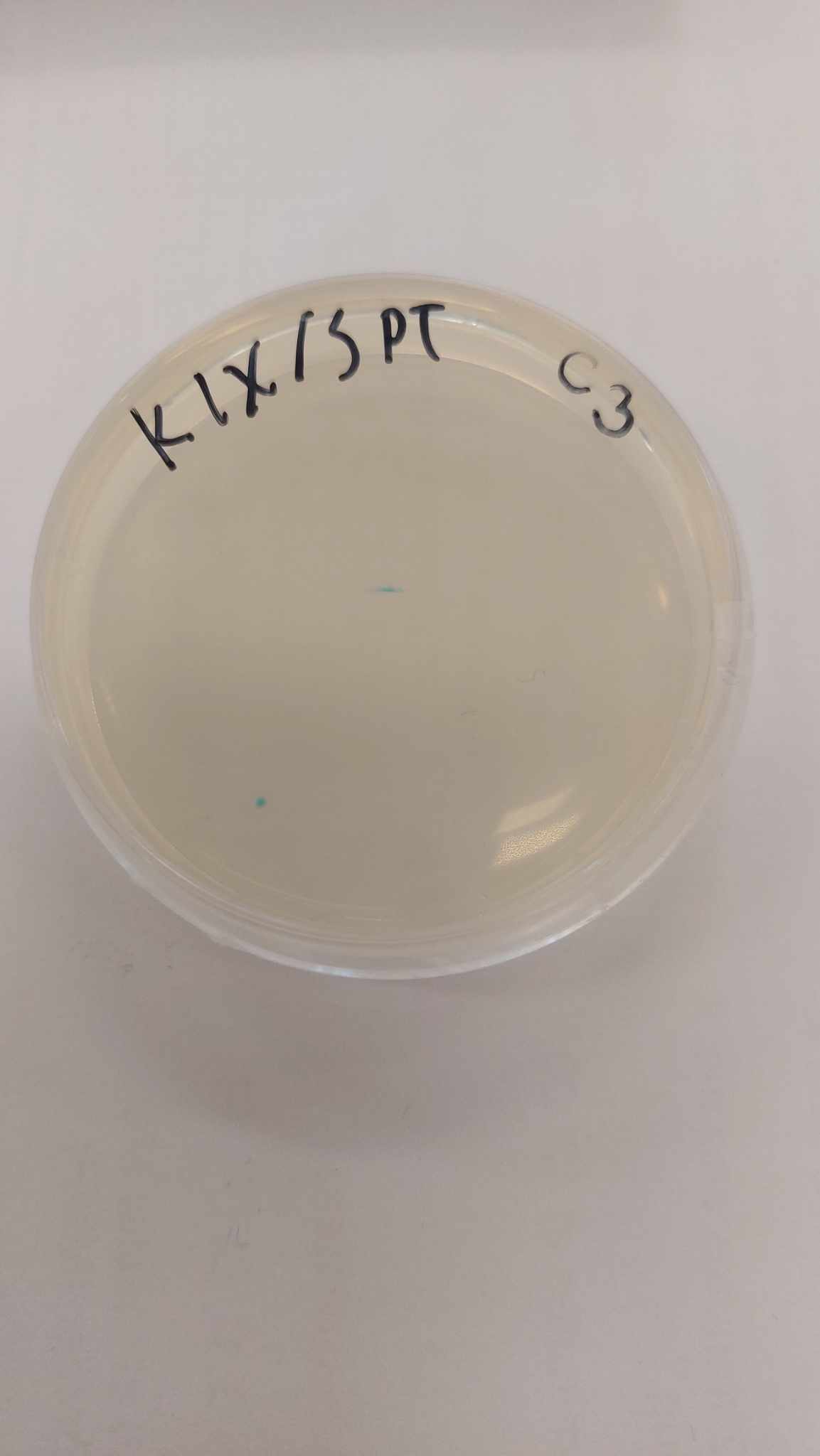 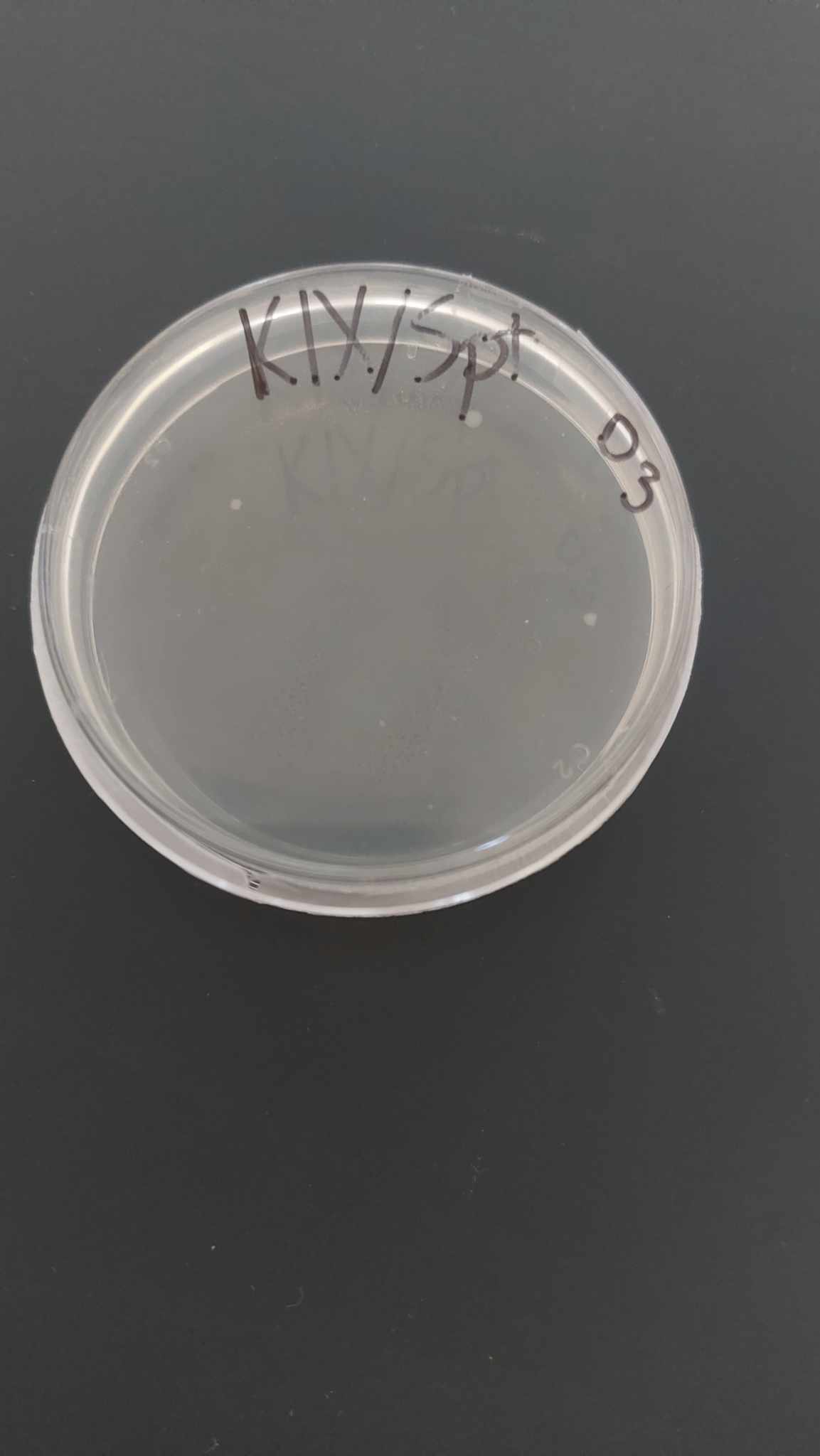 Result of 1. experiment (E1) – transformation
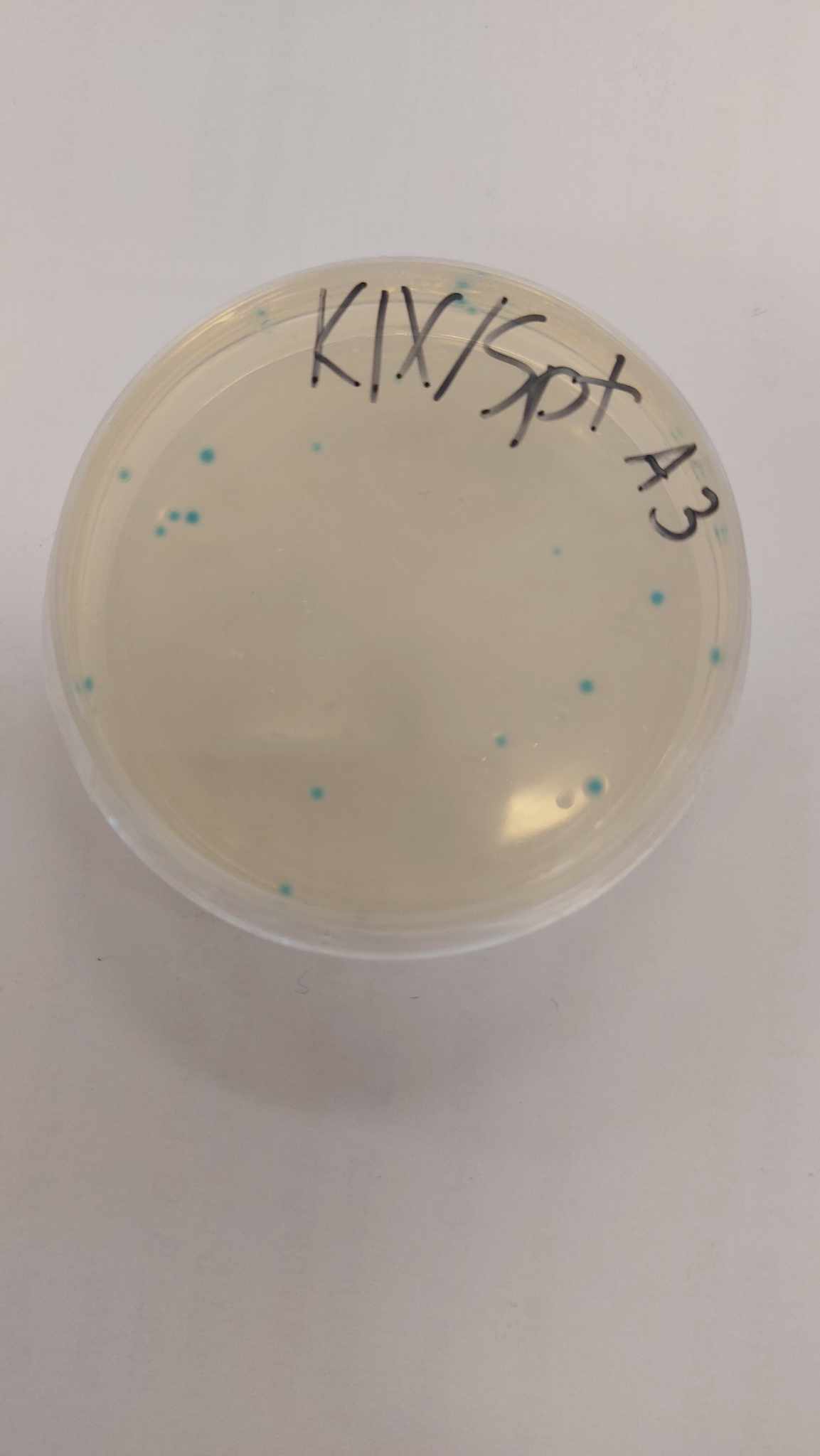 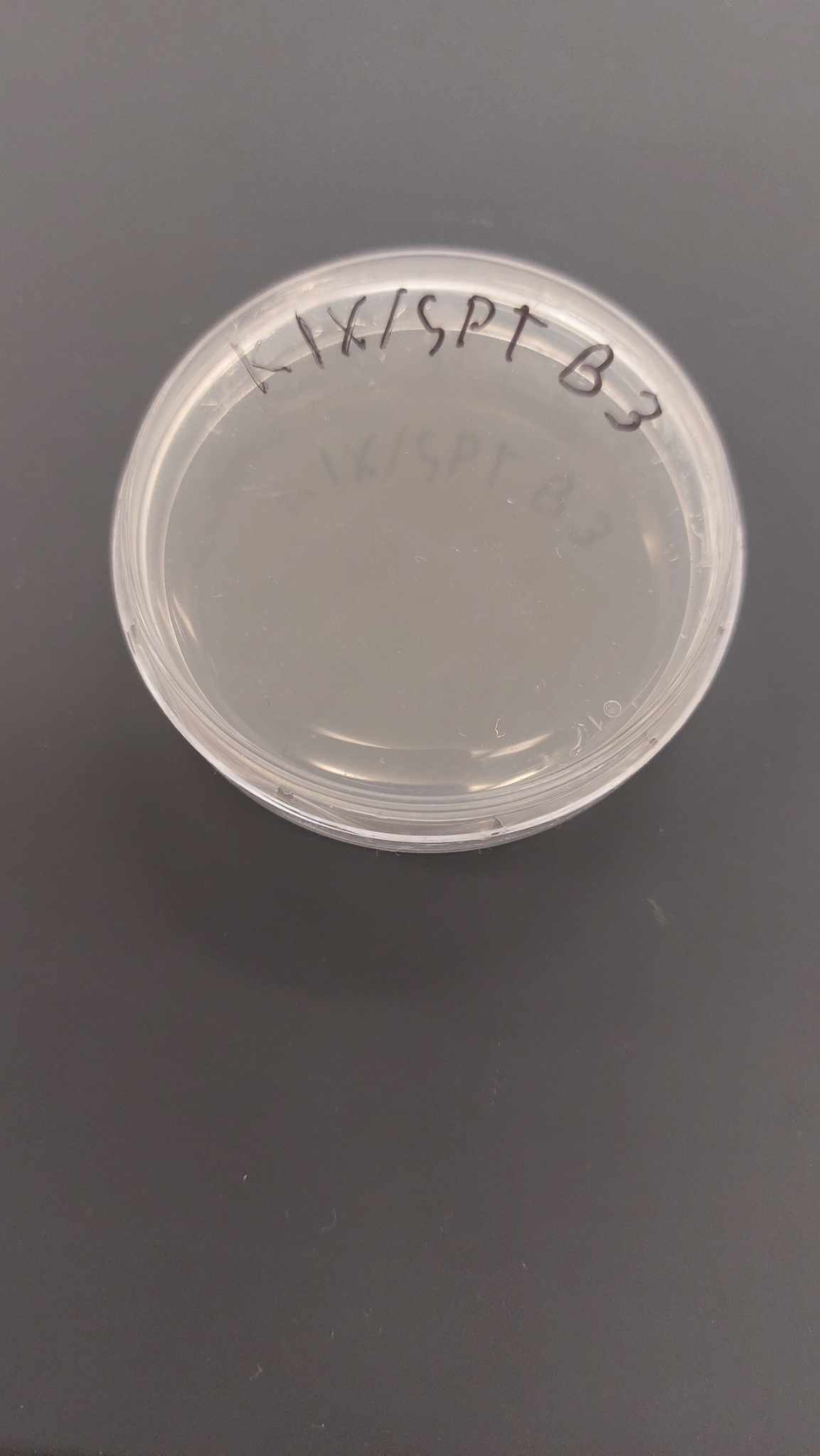 A3: RESULT 
bacteria was not edited

B3: RESULT 
 bacteria died

C3: RESULT 
 bacteria was not edited

D3: RESULT 
 bacteria was edited
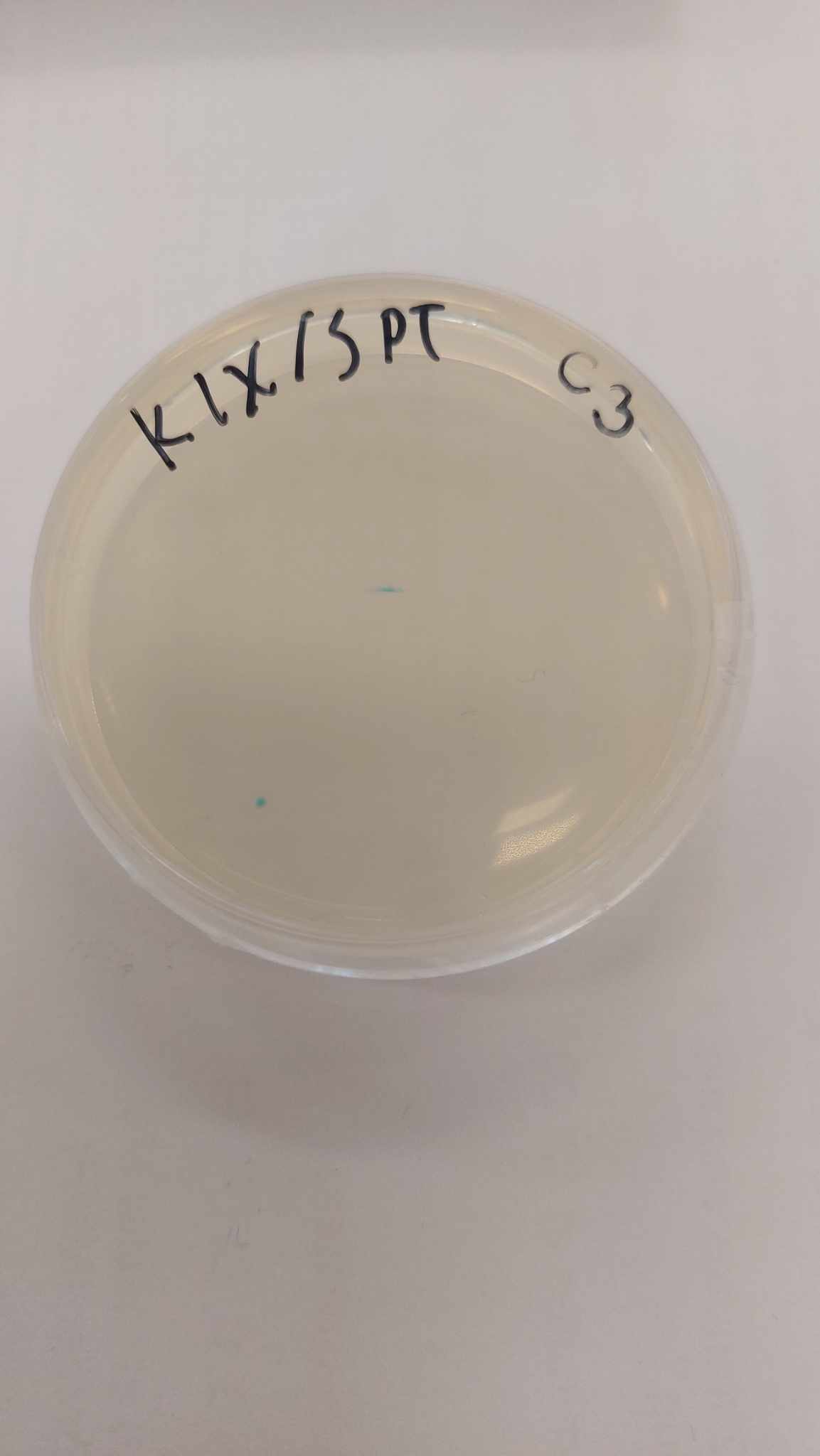 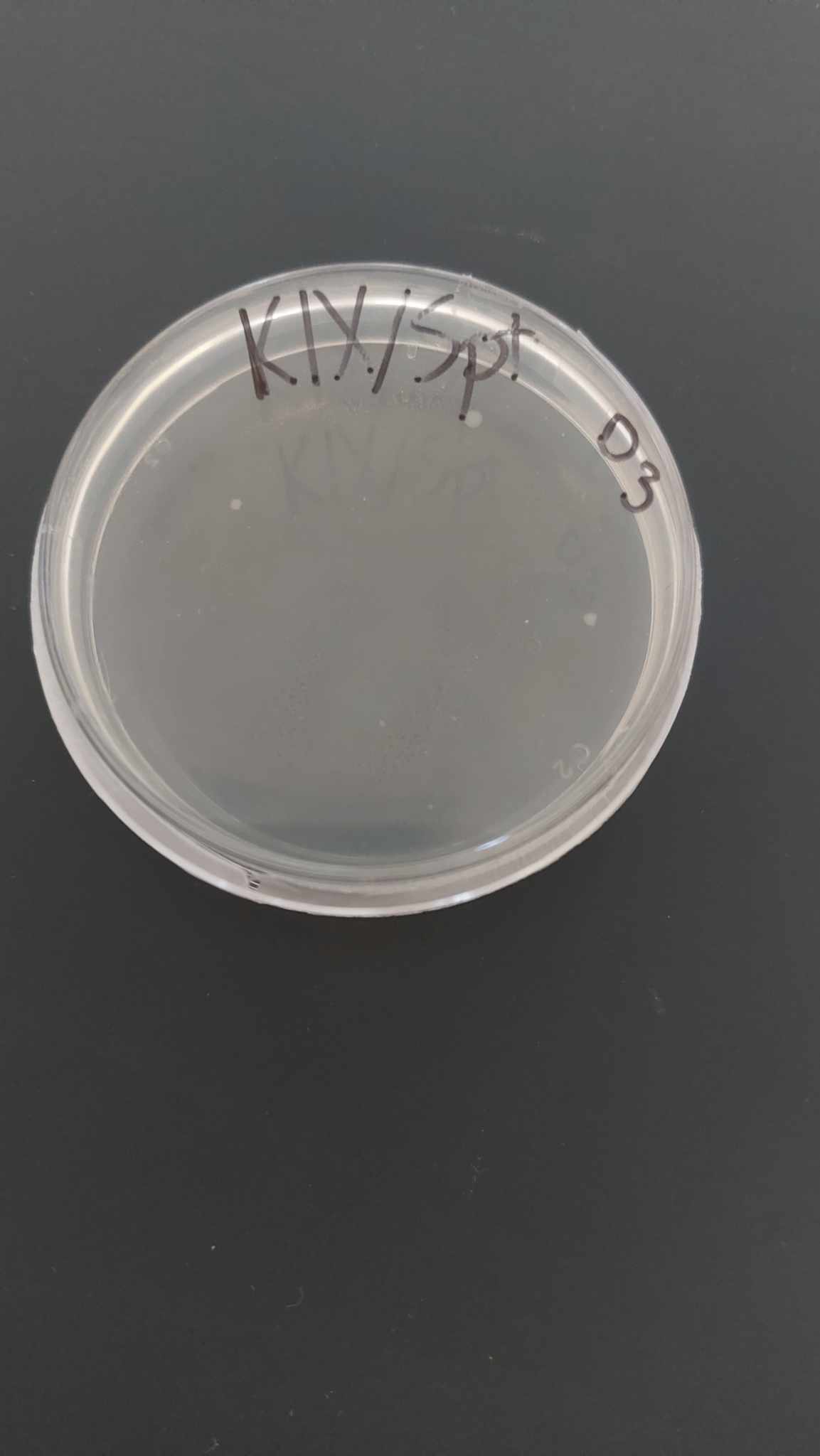 Conclusion of 1. experiment (E1) – transformation
A3: CONCLUSION 
 no gRNA in the introduced plasmid  bacteria were not cut
 bacteria were not edited
B3: CONCLUSION  
 gRNA in the introduced plasmid  bacteria were cut
 no Ara in the nutrient, HDR switched off  no repair
 bacteria died
C3: CONCLUSION  
no gRNA in the introduced plasmid  bacteria were not cut
 bacteria were not edited
D3: CONCLUSION  
gRNA in the system  bacteria were cut
 Ara in the nutrient, HDR switched on  bacteria were repaired
 bacteria were edited
Observation of 2. experiment (E2) – PCR & gel-electrophoresis
S: OBSERVATION
 3 bands      

C: OBSERVATION 
 3 bands, identical to “S”

D: OBSERVATION
 3 bands, 1st shorter than the 1st bands of “S” and “C”
A1
B1
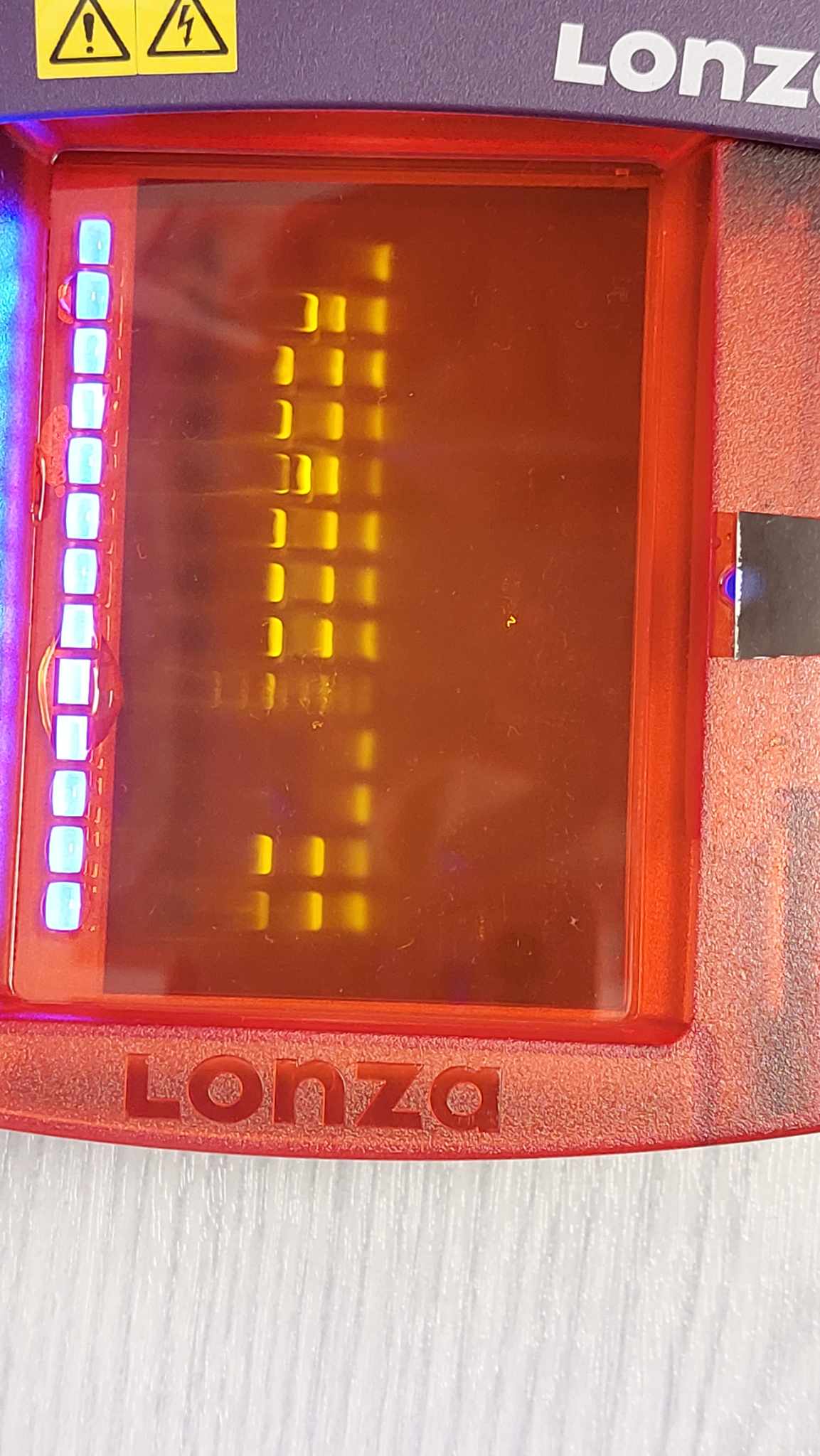 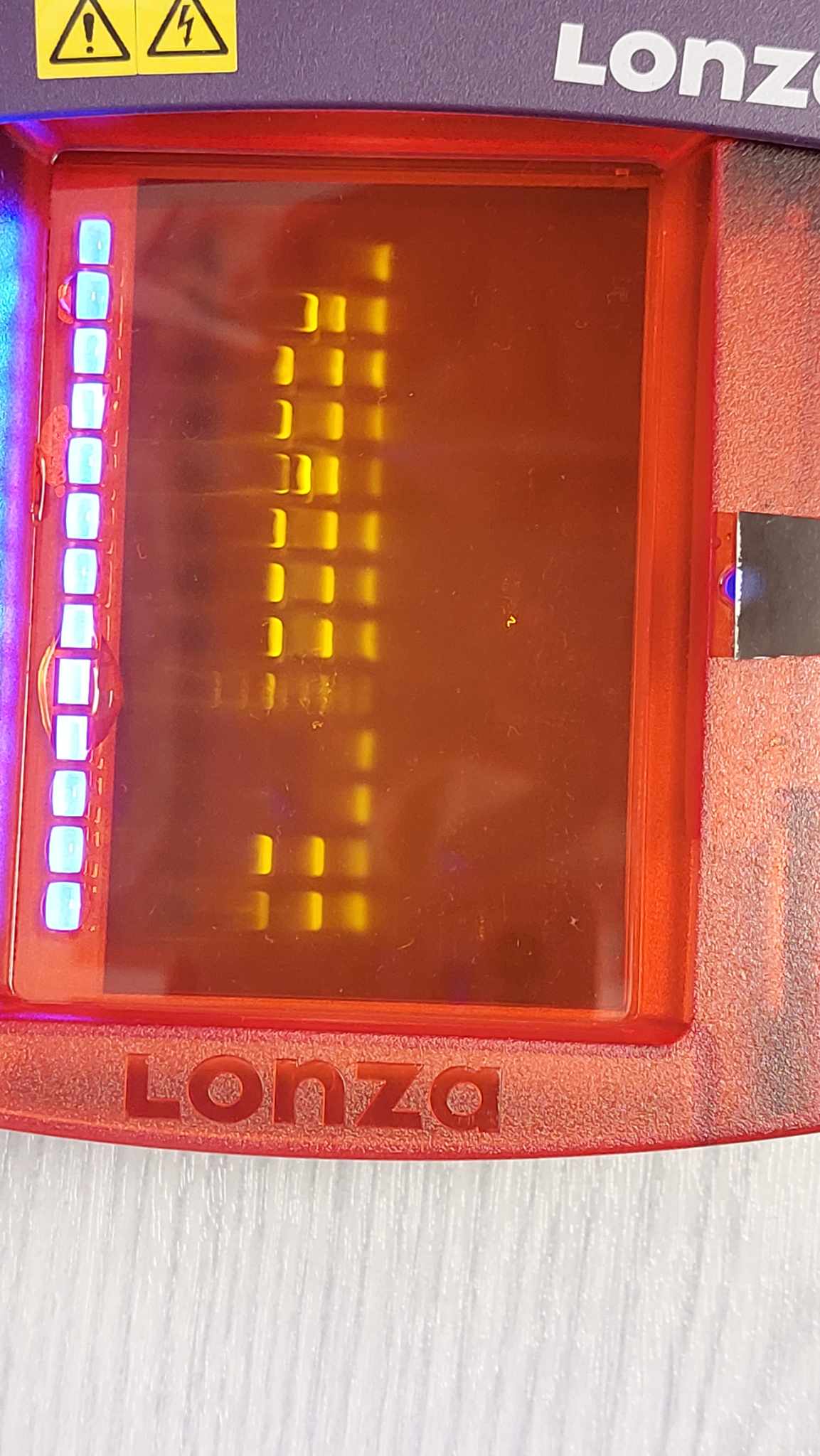 S    C   D   (-)
MMR
Result of 2. experiment (E2) – PCR & gel -electrophoresis
S: RESULT 
1st band 1100bp
2nd band 350bp
3rd band <100bp
C: RESULT
1st band 1100bp
2nd band 350bp
3rd band <100bp
D: RESULT
1st band 650bp
2nd band 350bp
3rd band <100bp
A1
B1
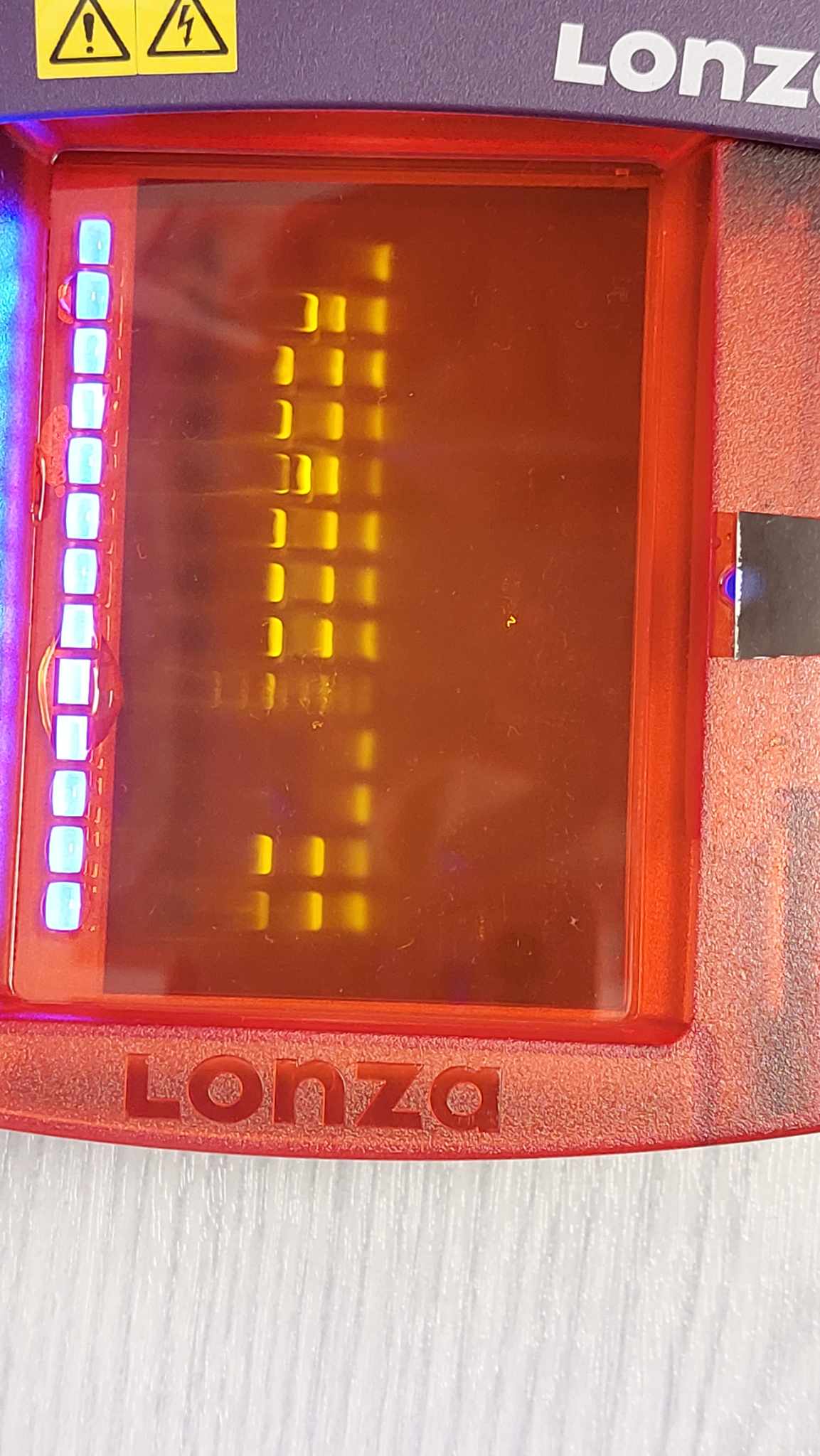 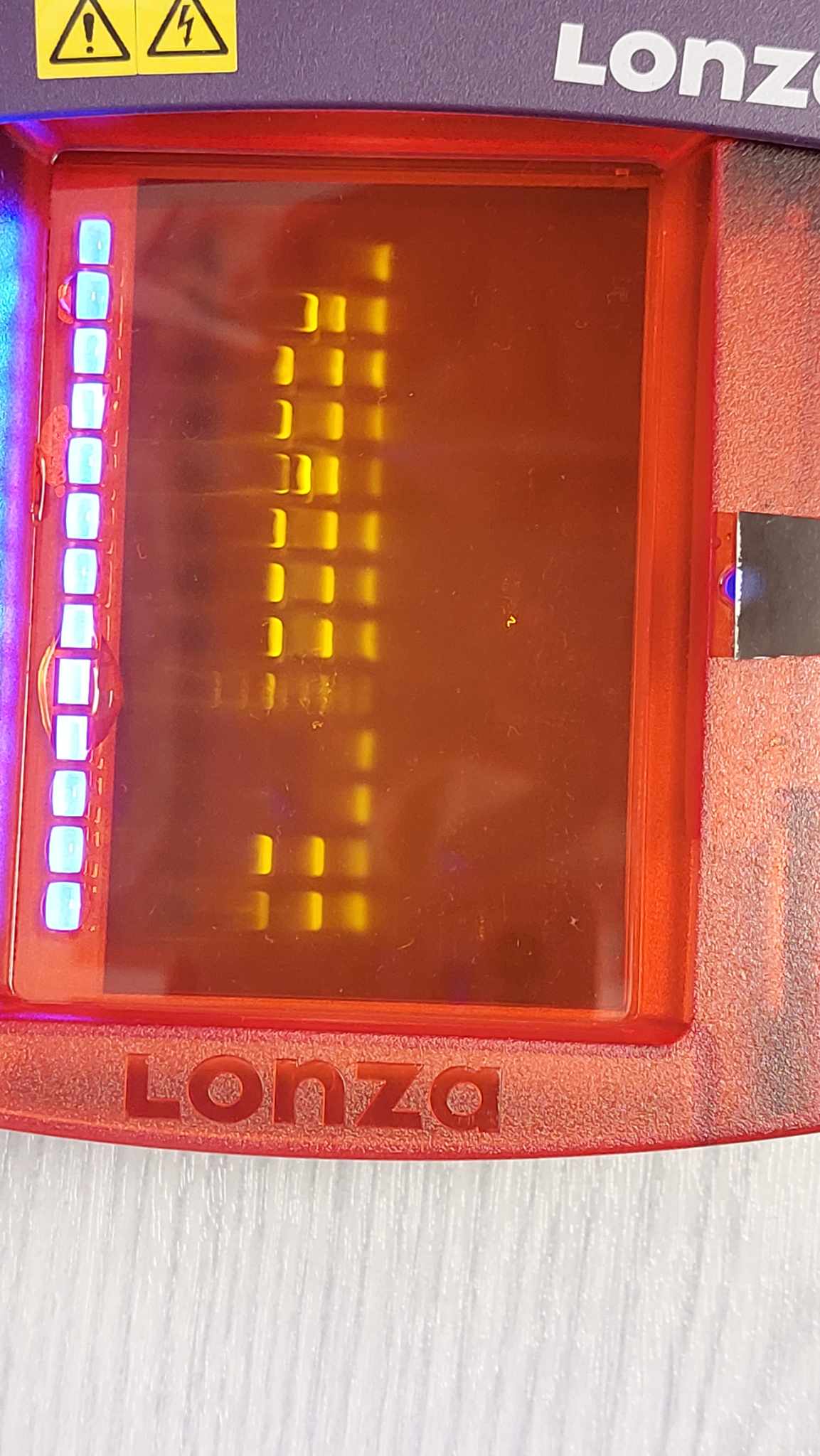 S     C     D    (-)
MMR
Conclusion of 2. experiment (E2) – PCR & gel-electrophoresis
S: CONCLUSION
 lacZ-gene was not edited

C: CONCLUSION 
 lacZ-gene was not edited

D: CONCLUSION
 lacZ-gene was edited
A1
B1
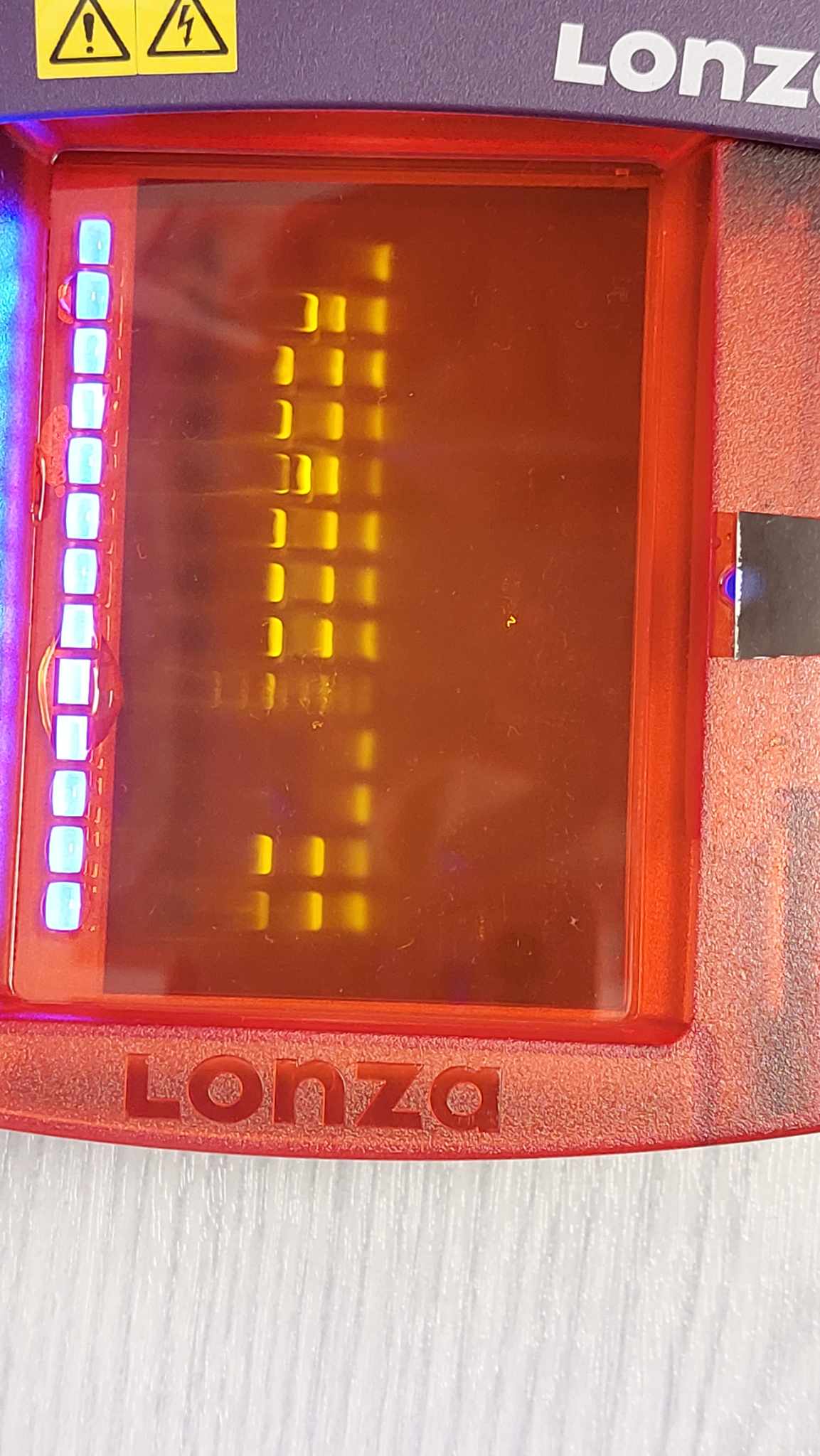 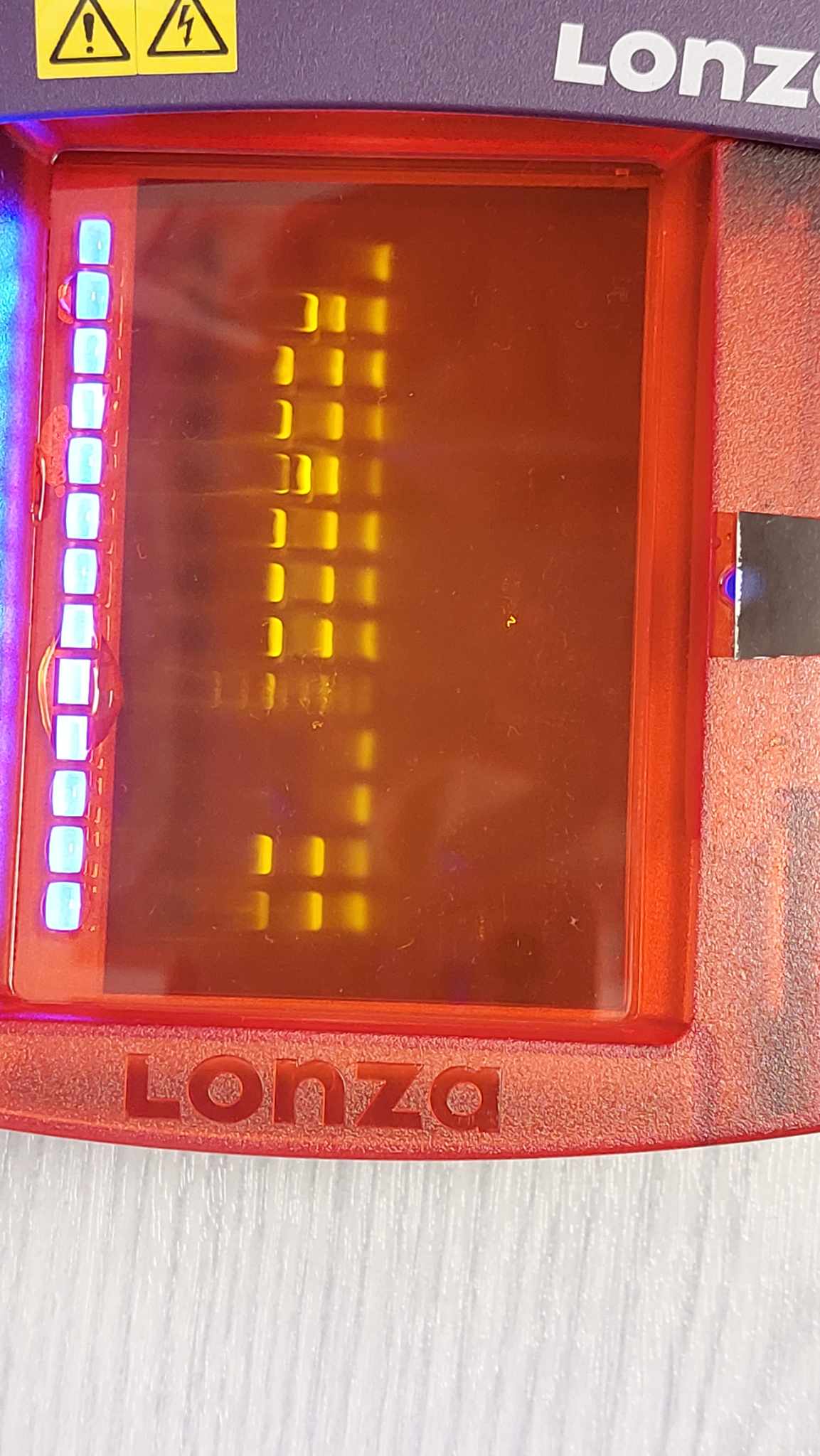 S    C    D    (-)
MMR